LETAK GEOGRAFIS DAN
 LETAK ASTRONOMIS INDONESIA
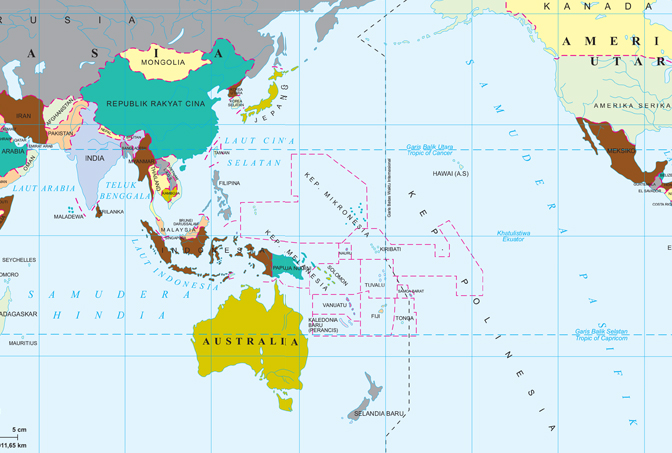 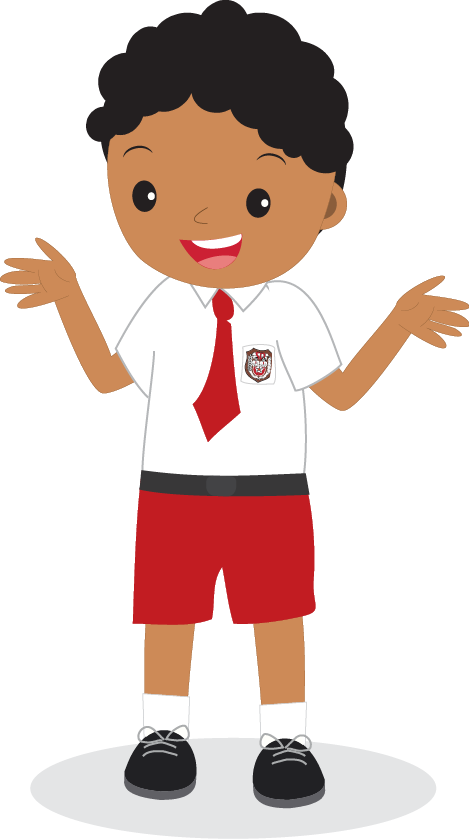 IPS KELAS 5
TEMA 1 SUBTEMA 1
HENI NURHAENI,M.Pd
LETAK GEOGRAFIS
*Letak geografis adalah letak suatu wilayah yang                            dilihat dari kenyataannya di permukaan bumi.
* Secara geografis Indonesia terletak 

di antara 2 benua yaitu Benua Australia dan Benua Asia
serta di antara 2 Samudra yaitu Samudra Pasifik dan Samudera Hindia.
Batas wilayah Indonesia berdasarkan letak geografisnya, yaitu:
Letak astronomis 
adalah letak suatu wilayah yang dilihat dari posisinya di garis lintang dan garis bujur.
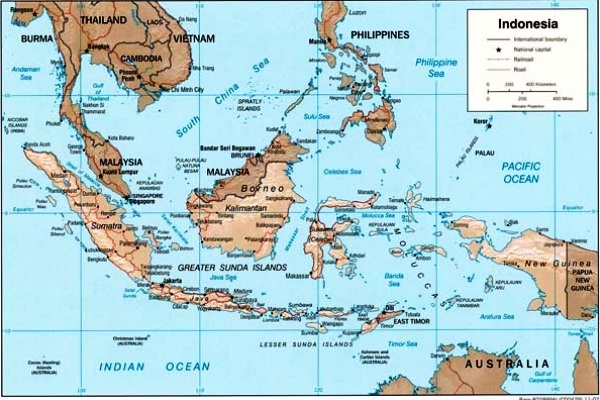 Garis lintang: 
garis khayal yang melingkar secara mendatar di permukaan bumi.
Garis bujur : 
garis yang menghubungkan Kutub Utara dan Kutub Selatan.
Letak astronomis Indonesia adalah 
6o LU - 11o LS dan 95o BT - 141o BT
Kondisi Geografis Indonesia
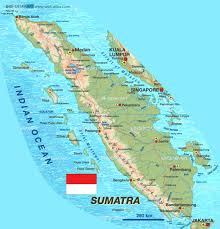 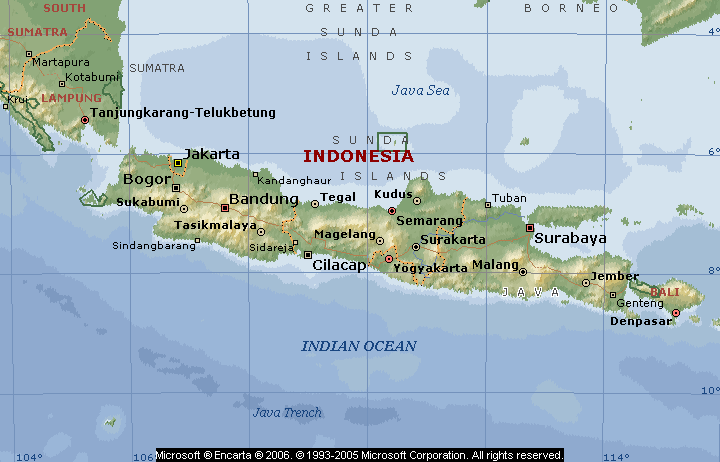 Jawa
Batas wilayah:
Utara	: Pulau Kalimantan dan Laut Jawa
Timur	: Selat Bali dan Pulau Bali
 Barat	: Selat Sunda
 Selatan	: Samudra Hindia
Keadaan alam: Sungai Bengawan Solo, Danau Ranu Kumbolo, dan Gunung Semeru.
Sumatera
Batas wilayah:
Utara	: Teluk Benggala, Malaysia, dan Thailand
Timur	: Selat Malaka dan Pulau Kalimantan
 Barat	: Samudra Hindia
 Selatan 	: Selat Sunda dan Pulau Jawa
Keadaan alam: Selat Malaka, Danau Toba, Sungai Musi, Gunung Kerinci, dan Gunung Leuser.
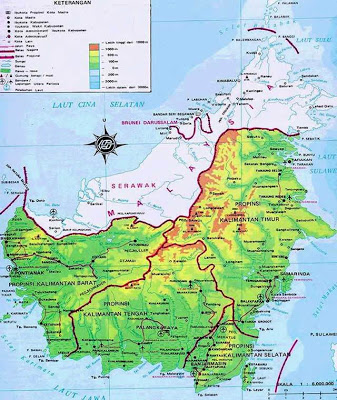 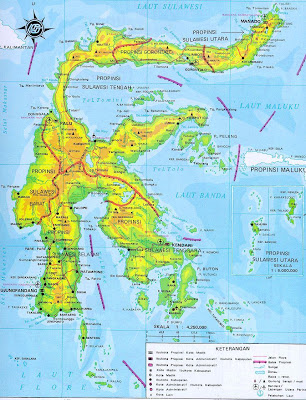 Kalimantan
Batas wilayah:
Utara	: Malaysia, Brunei, Laut Tiongkok Selatan
Timur	: Selat Makassar dan Pulau Sulawesi
 Barat	: Laut Natuna dan Pulau Sumatra
 Selatan 	: Laut Jawa dan Pulau Jawa
Keadaan alam: Sungai Kapuas, Danau Bangkau, Gunung Raya, dan Gunung Kinabalu.
Sulawesi
Batas wilayah:
Utara	: Laut Sulawesi dan Filipina
Timur	: Laut Maluku dan Kepulauan Maluku
Barat	: Selat Makassar dan Pulau Kalimantan
Selatan 	: Laut Flores dan NTT
Keadaan alam: Sungai Poso, Danau Tempe, Gunung Klabat, dan Gunung Lokon.
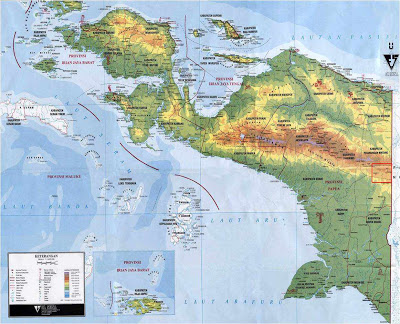 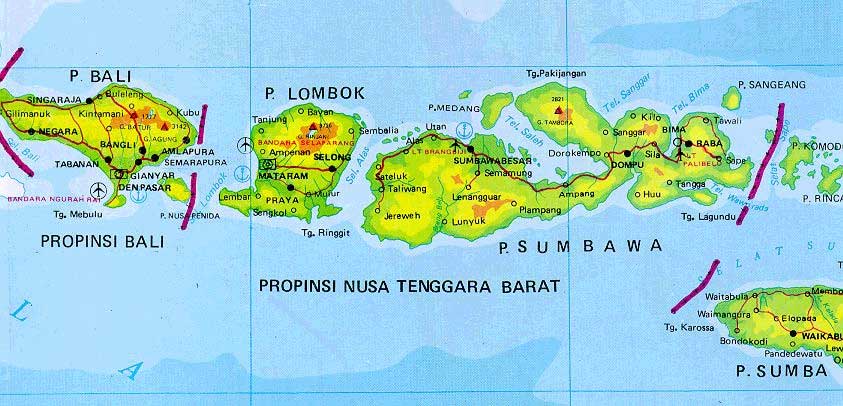 Bali dan Nusa Tenggara
Batas wilayah:
Utara	: Laut Bali, Laut Flores, Pulau Sulawesi
Timur	: Timor Timur
 Barat	: Pulau Jawa dan Selat Bali
 Selatan 	: Samudra Hindia
Keadaan alam: Sungai Petanu, Danau Batur, dan Gunung Rinjani.
Papua
Batas wilayah:
Utara	: Samudra Pasifik
Timur	: Negara Papua Nugini
 Barat	: Kepulauan Maluku
 Selatan 	: Laut Arafura dan Australia
Keadaan alam: Sungai Memberamo, Danau Sentani, dan Gunung Jaya Wijaya.
Tugas :

Setelah menyimak video dan materi hari ini.

Rangkumlah di buku catatan mu tentang Letak Geografis dan Astronomis Indonesia. 

Kemudian hafalkan dan presentasikan secara singkat dalam bentuk video kirim  Google Classroom !
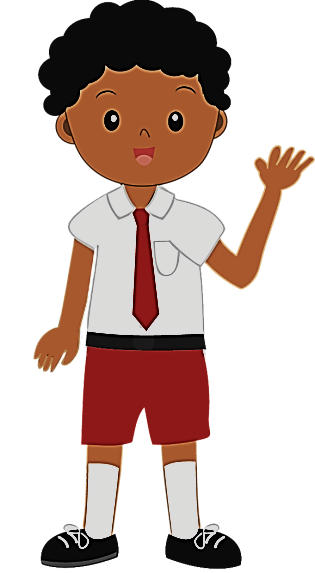 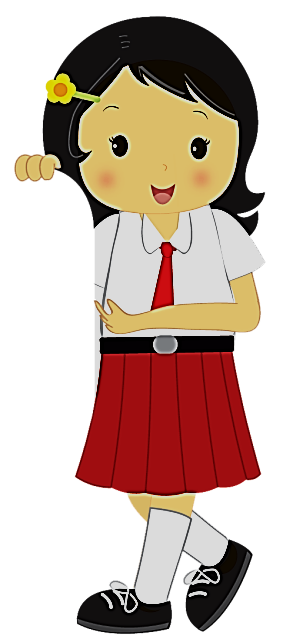 Terima kasih
SELAMAT BELAJAR 
DAN TETAP Semangat